Voeding op scholen: transitie naar een gezonder en duurzamer voedingspatroon.
Jaap Seidell
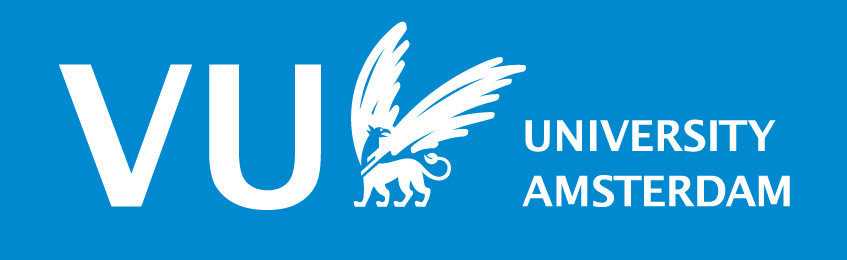 1
Titel in voettekst, aanpassen via Voettekst aanpassen, tab VU
Dienst Marketing & Communicatie
Overgewicht en obesitas bij kinderen van 12-16 jaar in Nederland
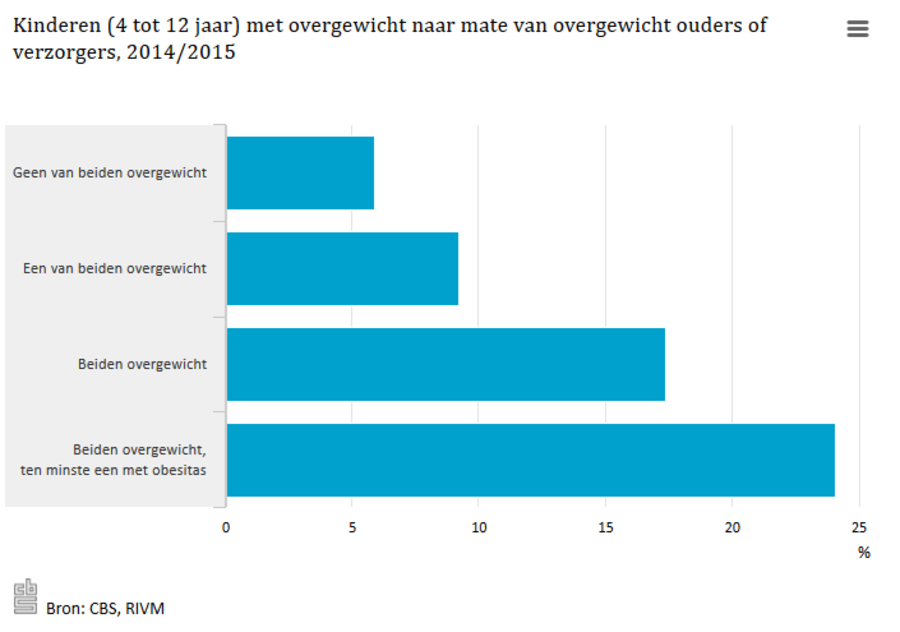 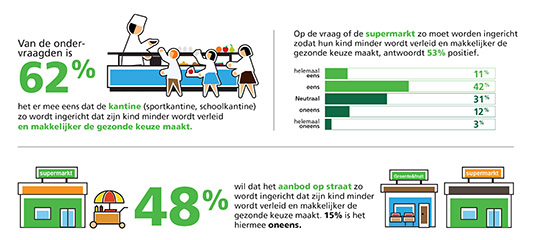 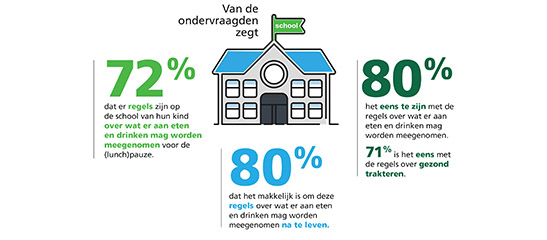 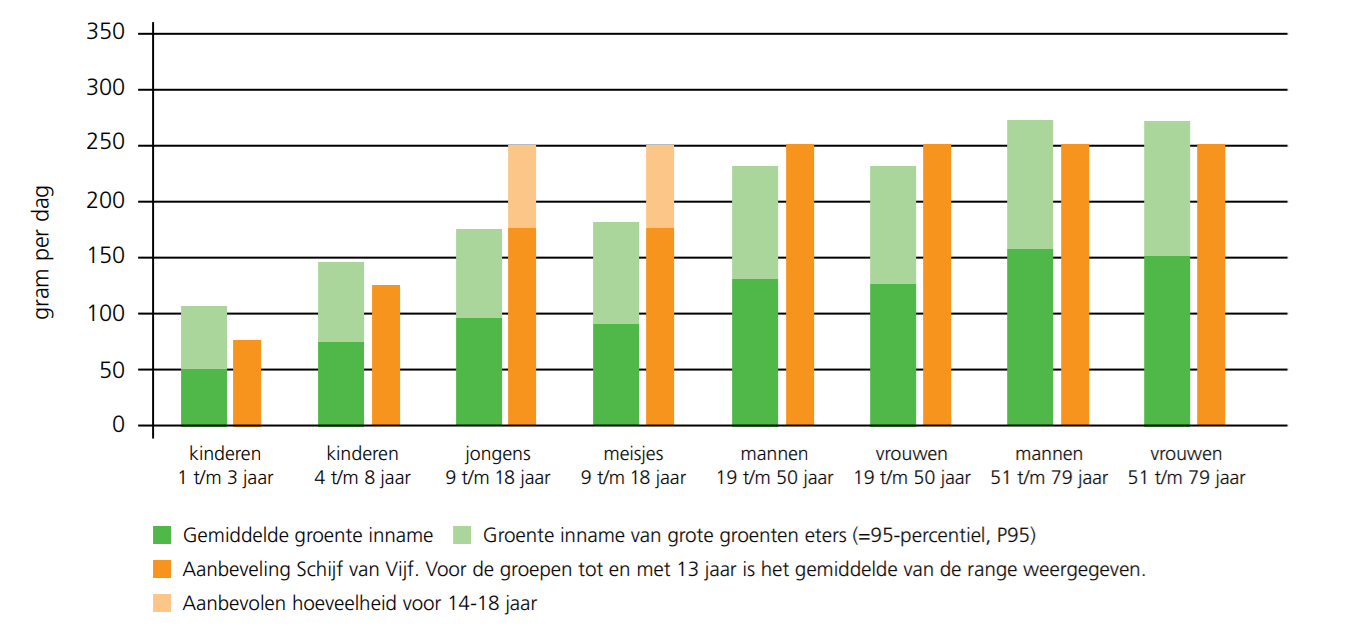 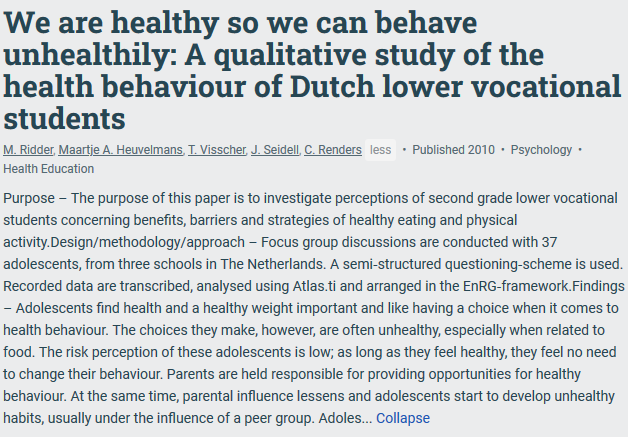 Platform Healthy food environment amsterdam
Aim: healthier food environment for children in Amsterdam

Effects of supermarket interventions:
Healthy checkout counter
Healthy Supermarket coach
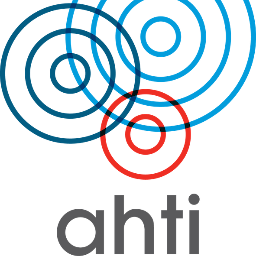 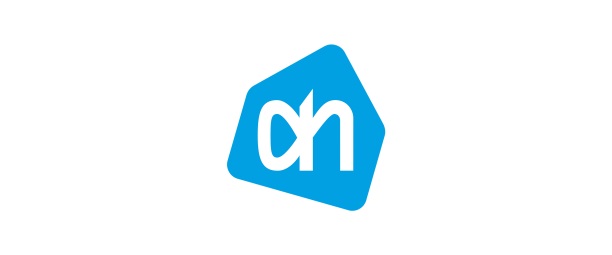 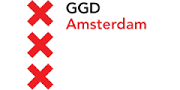 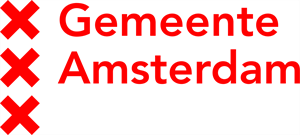 Healthy checkout counter
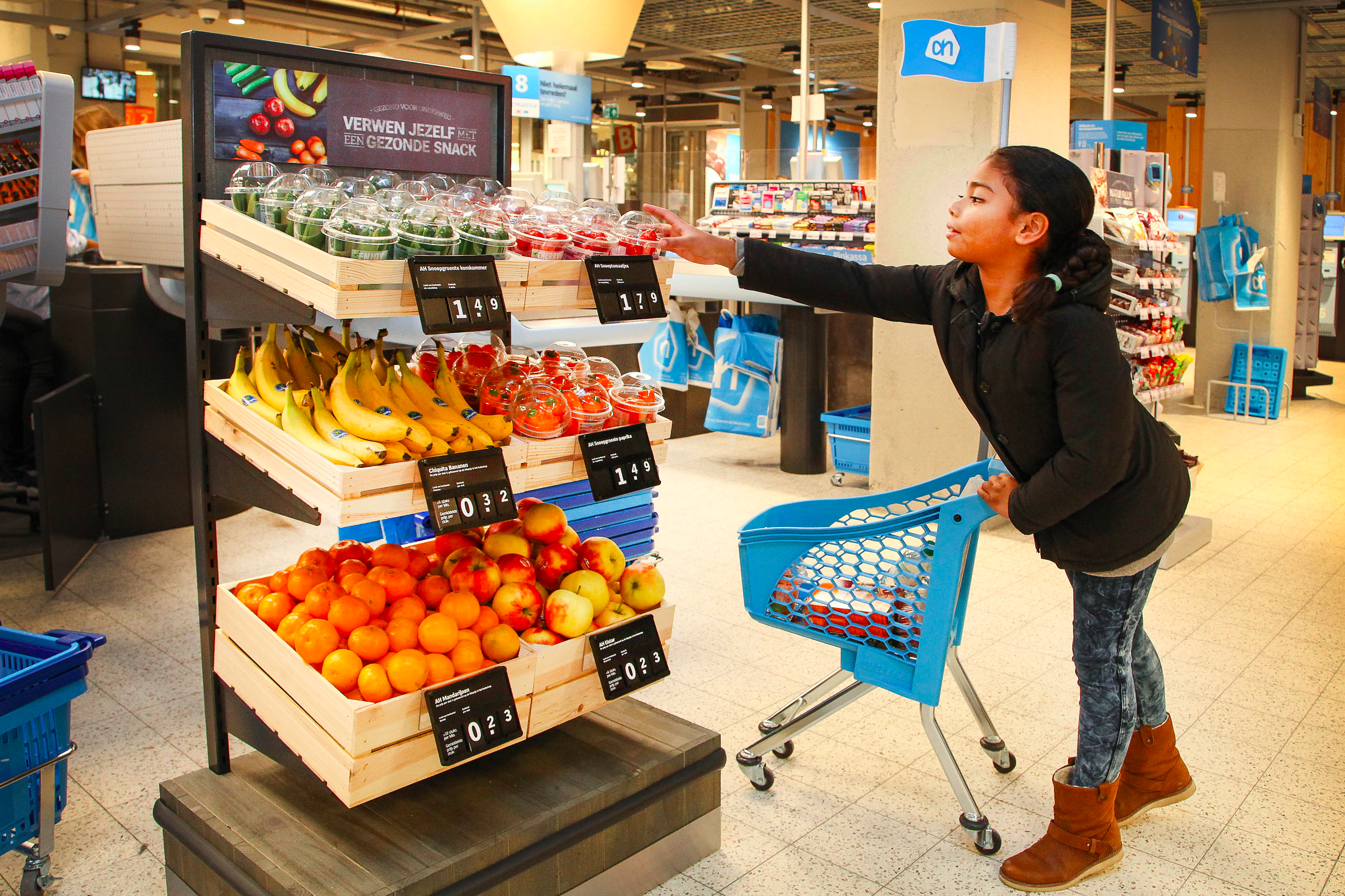 Healthy checkout counter
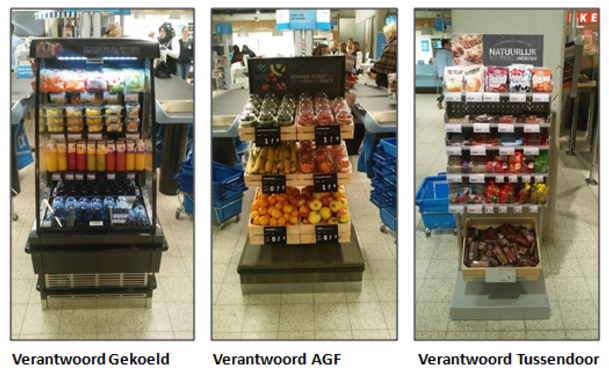 Peer education workshop: The healthy supermarket coach
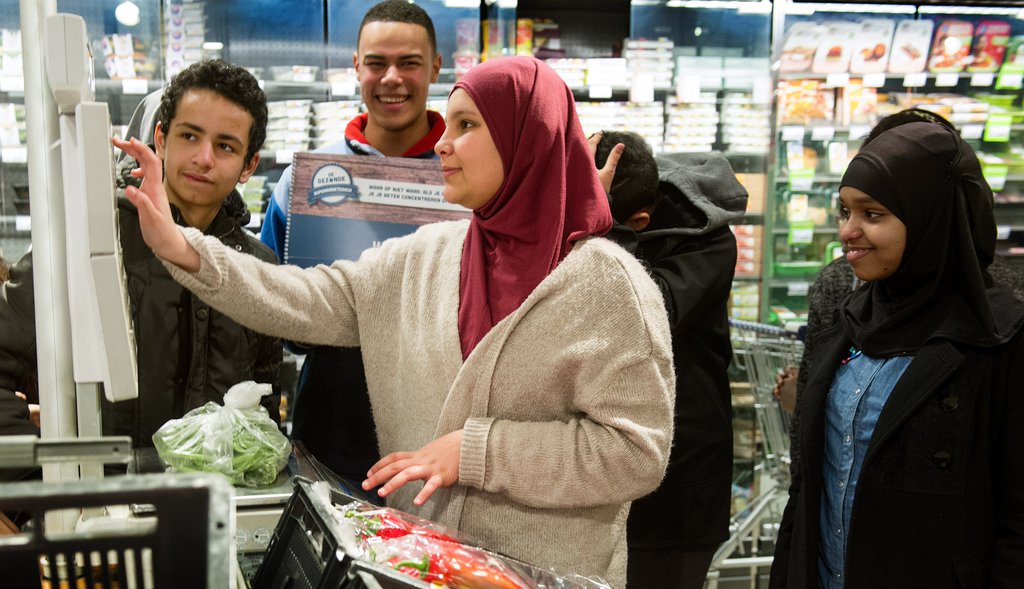 [Speaker Notes: The healthy supermarket coach is a peer education workshop, which means that the workshop was given by peers of the students, in this case young, popular and good looking supermarket employees. Previous research showed that especially this peer education is an important and successful part of health promotion. The intervention consisted of a 45 minute workshop in the supermarket were the students learned about healthy eating. There was a quiz, a guided tour, students had to select a healthy and affordable lunch. The were also asked to participate in a 2 week healthy challenge to eat and buy healthily. Students created action plans and signed a contract.]
Baseline characteristics of the students (n=432).
Frequency of purchases around school during school hours at baseline (n=432).
[Speaker Notes: Most of the adolescents who purchased foods in food outlets around school (71.1%) did this in the supermarket (88.6%).]
Top 3 – most purchased foods in the supermarket
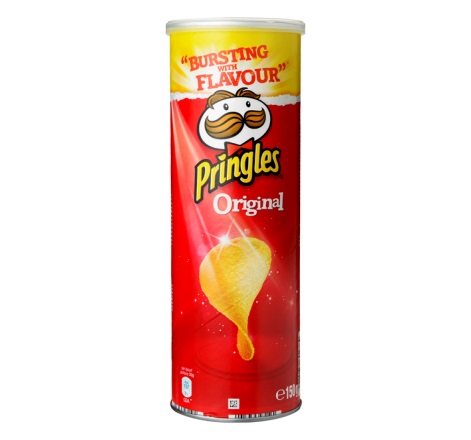 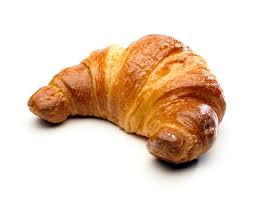 [Speaker Notes: The most frequently foods purchased within the supermarket were potato chips (36%), croissants (34%) and other savory snacks (23%). The most frequently purchased drinks in the supermarket were energy drinks (56%) and sugary drinks (31%).]
Top 3 – most purchased drinks in the supermarket
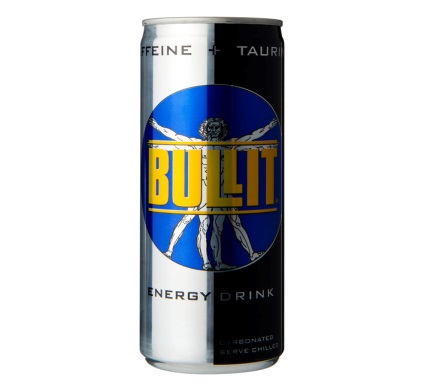 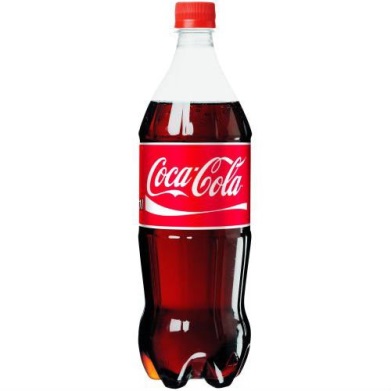 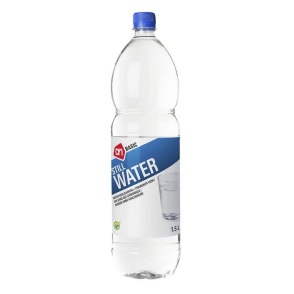 [Speaker Notes: Energy- and sportdrinks
Sugared drinks
Water]
Intervention effect on nutritional knowledge and attitudes towards healthy eating (n=370).
[Speaker Notes: After the HSC workshop nutritional knowledge scores of adolescents from intervention schools were statistically significant higher compared to the comparison school (B: +0.69, 95% CI: 0.23-1.15) as well as their attitudes toward healthy eating scores (B: +0.17, 95% CI: 0.04-0.29). 

Adjusted linear regression analyses indicated that the HSC intervention generated a statistically significant improvement in both nutritional knowledge (β =0.69, 95%CI: 0.23–1.15, p=0.003) and attitudes towards healthy eating (β =0.17, 95%CI: 0.04–0.29, p=0.009, Table 3).]
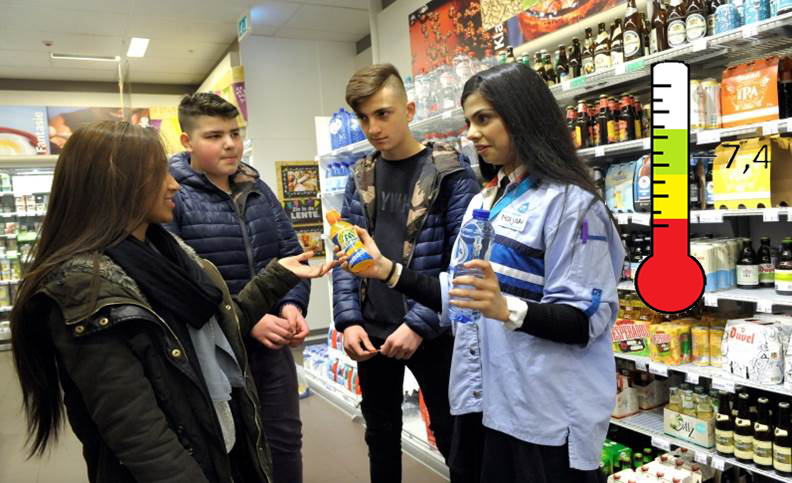 7.4
[Speaker Notes: The adolescents evaluated the HSC intervention positively (Table 4). For example, they rated the workshop with an average of 7.43 points (on a scale from 0 to 10),]
conclusions
Nutrition peer education in supermarkets can improve nutritional knowledge and attitudes toward healthy eating among adolescents from lower vocational schools.
[Speaker Notes: Future research on the short- and long-term effects of nutrition peer education on actual food purchases and dietary intake among adolescents is needed.]
Why a healthy school canteen?
Unhealthy offerings stimulate unhealthy eating behavior (Kocken et al., 2012)

Peer influence (Bevelander et al., 2014)

Negative relationship between overweight and learning results (Caird et al., 2011)

Responsibility parents, schools or children? (Ridder et al., 2014)
[Speaker Notes: Peer influence influences youth in their choices. – social proof – if other people choose this option, then you are more willing to choose this as well. -> Hotel reservations ‘2 other people are watching this’ 1 people did just booked this.]
Government: 100% healthy school canteens in 2017
75% basic foods and 25% non-basic foods
[Speaker Notes: Since 2001 attention for the healthy school canteen. 
From the government: Motie Vendrik –100% healthy school canteen in 2015, Later, Motie Wolbrink changed to 2017. 

When is a canteen healthy? It just to be: 75-25%. In new guidelines: Volume and presentation, appearance as well taken into account.]
Government: 100% healthy school canteens in 2017
75% basic foods and 25% non-basic foods
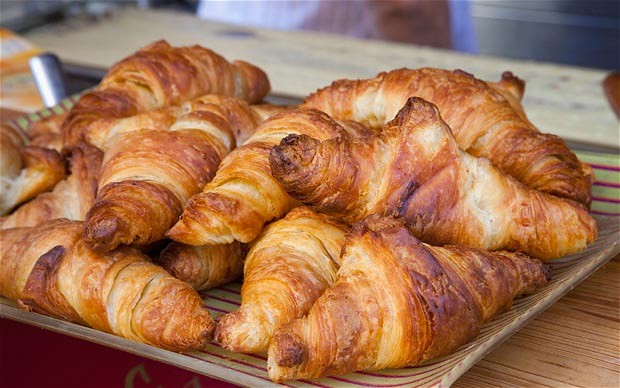 HEALTHY??
[Speaker Notes: Since 2001 attention for the healthy school canteen. 
From the government: Motie Vendrik –100% healthy school canteen in 2015, Later, Motie Wolbrink changed to 2017. 

When is a canteen healthy? It just to be: 75-25%. In new guidelines: Volume and presentation, appearance as well taken into account. 

What do you think – healthy or not? 
Bread – was healthy. 
Now unhealthy. Fat.]
Guidelines for Healthier Canteens
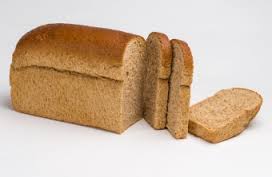 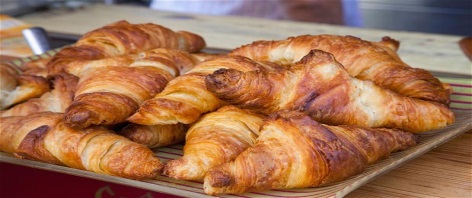 Better choice within each product group
Basic healthy accessibility
Written policy 
Stimulate drinking water
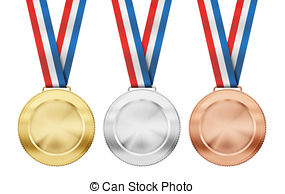 Not sufficient for schools
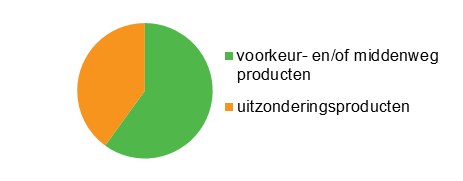 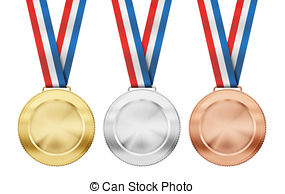 Product offer: 	60% Better choice / 40% Occasional
		Vegetables OR Fruit
Display layout: 	60% healthy
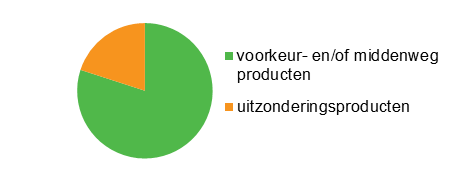 Product offer: 	80% Better choice / 20% Occasional
		Vegetables AND Fruit
Display layout: 	80% healthy
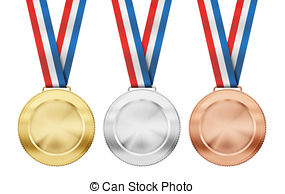 Veldhuis, 2017. http://www.voedingscentrum.nl/Assets/Uploads/voedingscentrum/Documents/Professionals/Pers/Factsheets/English/Fact%20sheet%20Guidelines%20for%20Healthier%20Canteens.pdf
[Speaker Notes: In the new guidelines, there is made a distinction between the kind of products in a certain productgroup. The more preference/second choice product you have, the healthier the canteen is.]
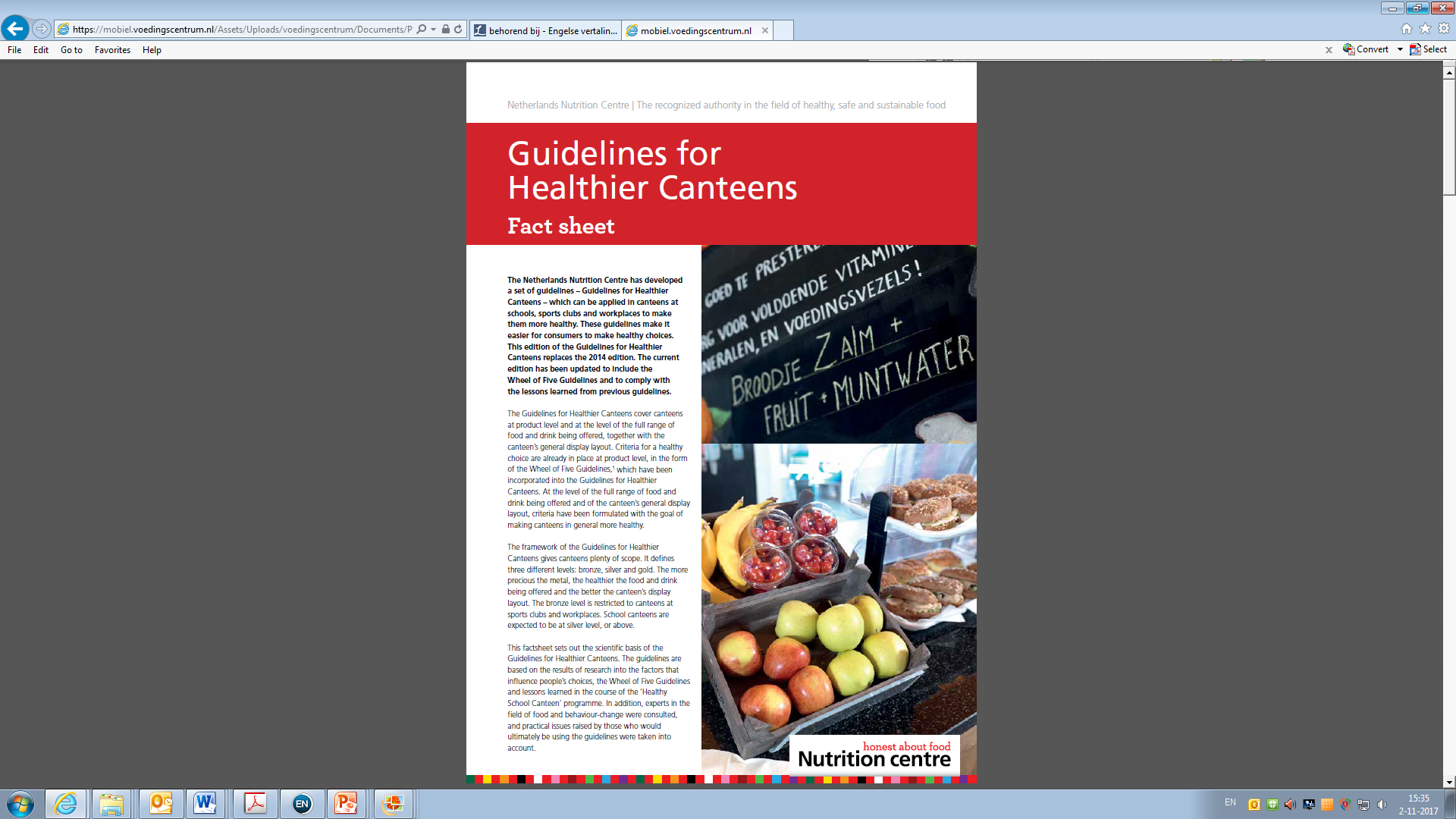 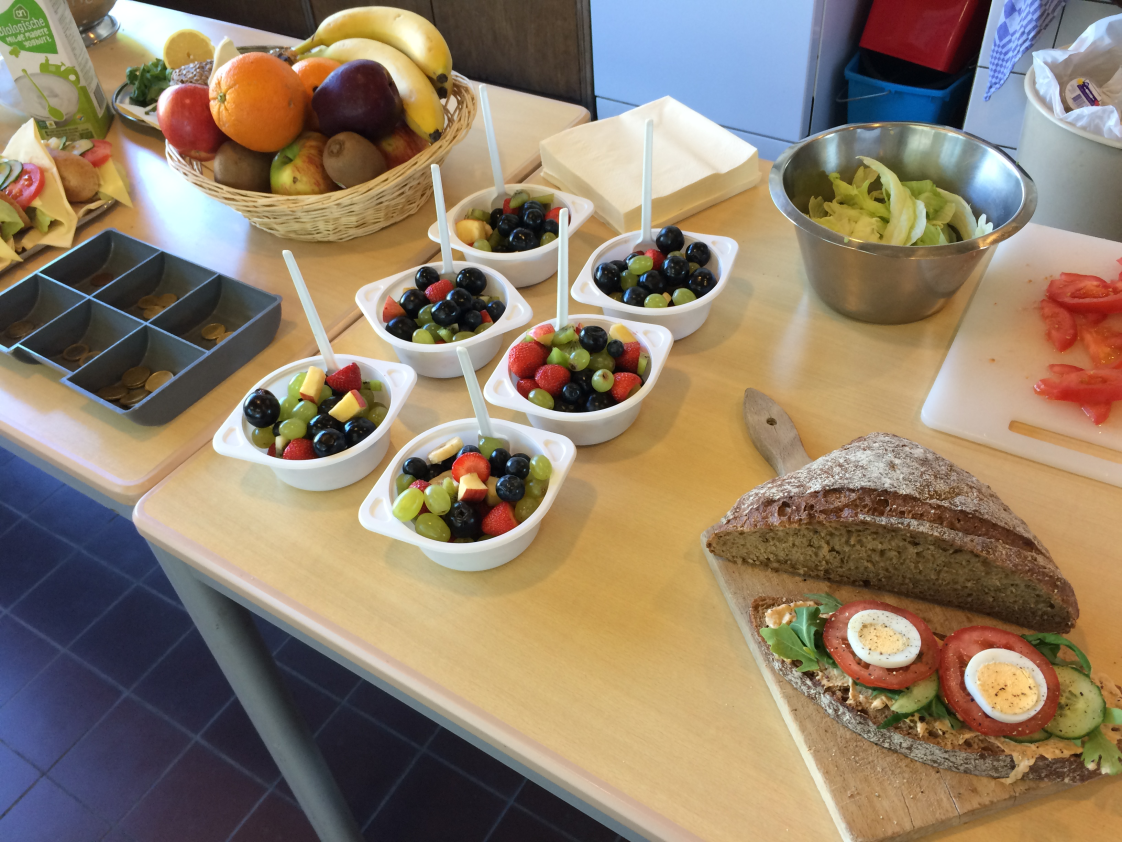 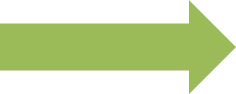 Veldhuis, 2017
http://www.voedingscentrum.nl/Assets/Uploads/voedingscentrum/Documents/Professionals/Pers/Factsheets/English/Fact%20sheet%20Guidelines%20for%20Healthier%20Canteens.pdf
[Speaker Notes: So we have guidelines, but how do we reach healthy canteens? What support does organizations, people in the field need? How can we translate them into practice?]
Guidelines Healthier Canteens
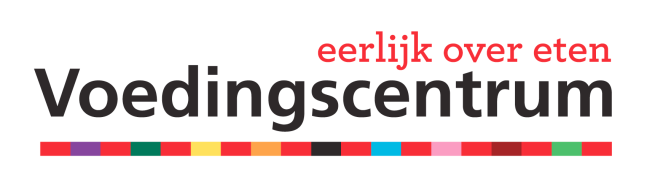 Canteen Scan
Measurement tool
Nick Wezenbeek
Irma Evenhuis
Schools
Sport clubs
Worksites
School canteens
Healthy worksite cafeteria
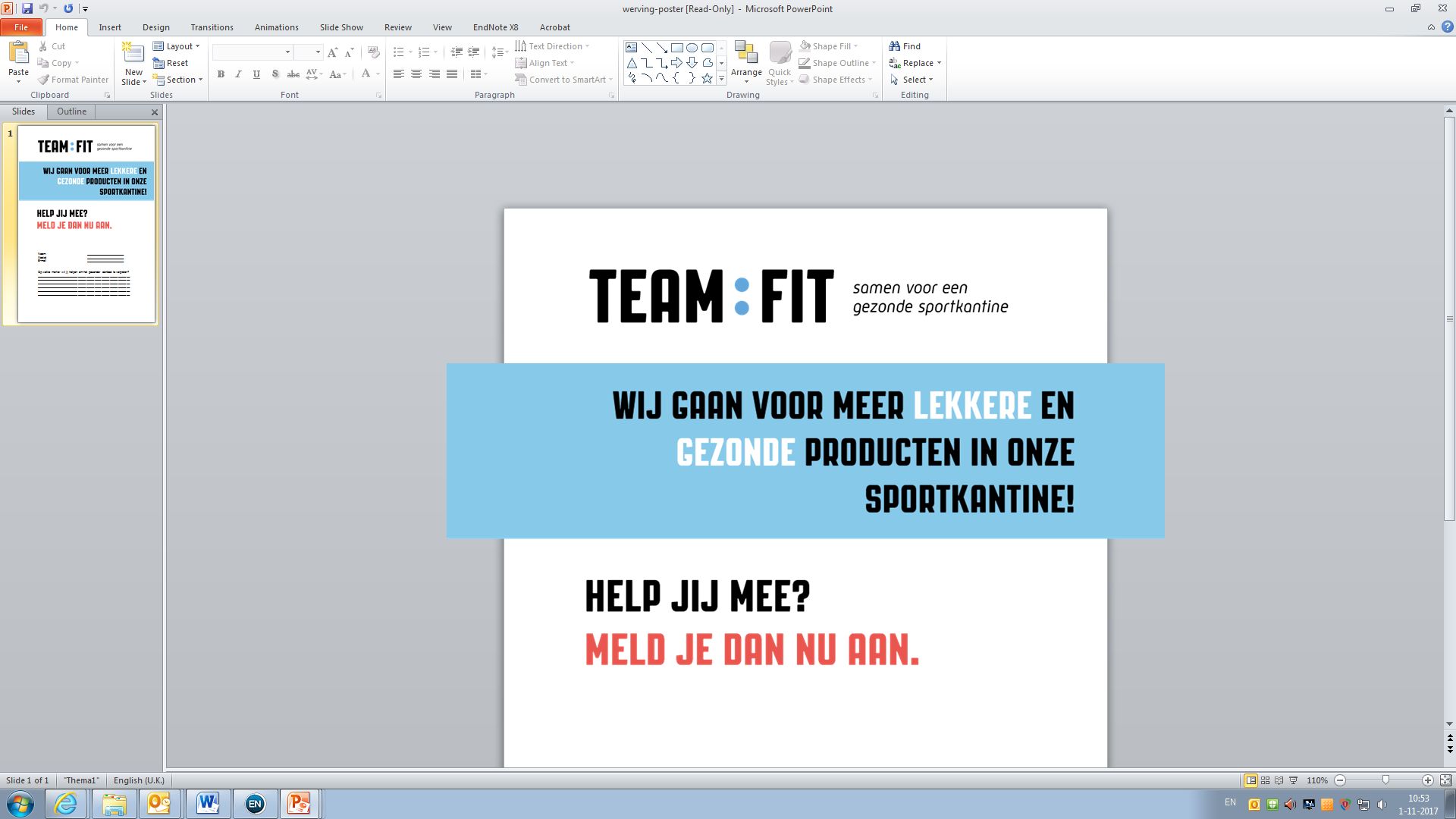 Liesbeth Velema
Youth on a Healthy Weight
(JOGG)
Irma Evenhuis
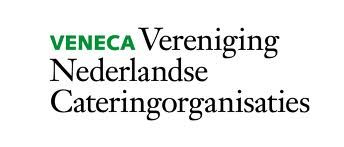 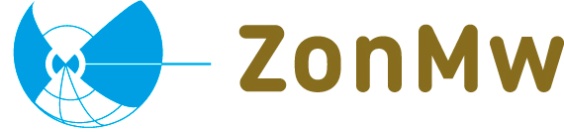 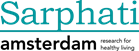 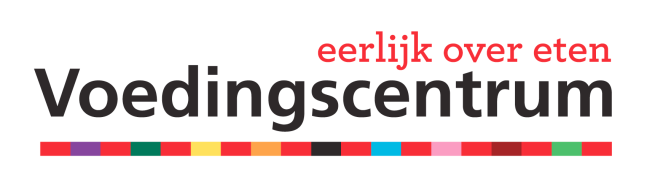 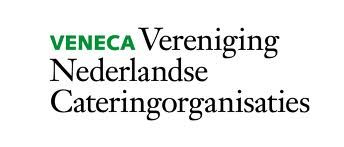 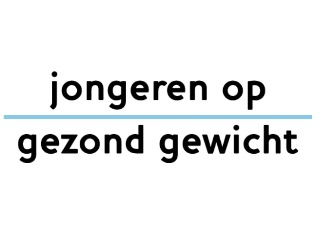 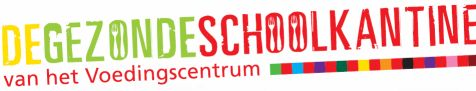 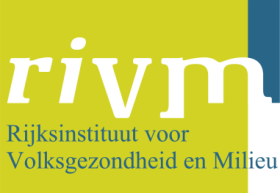 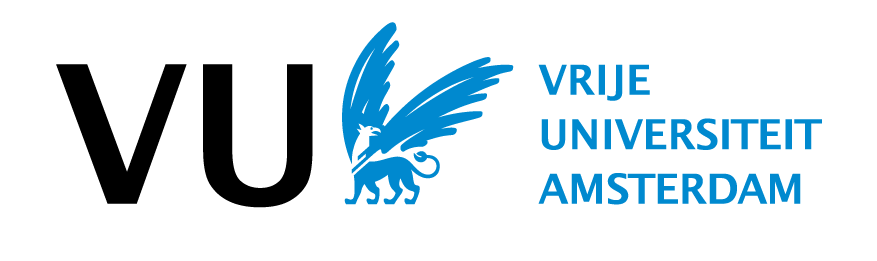 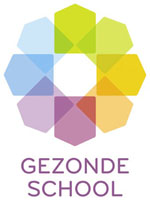 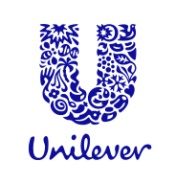 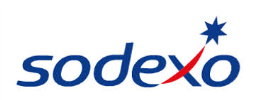 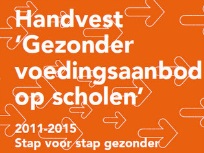 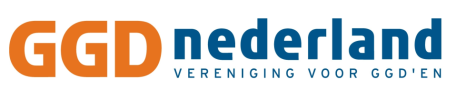 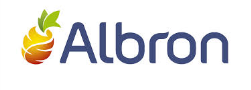 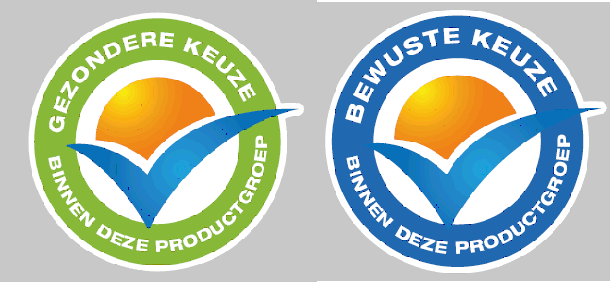 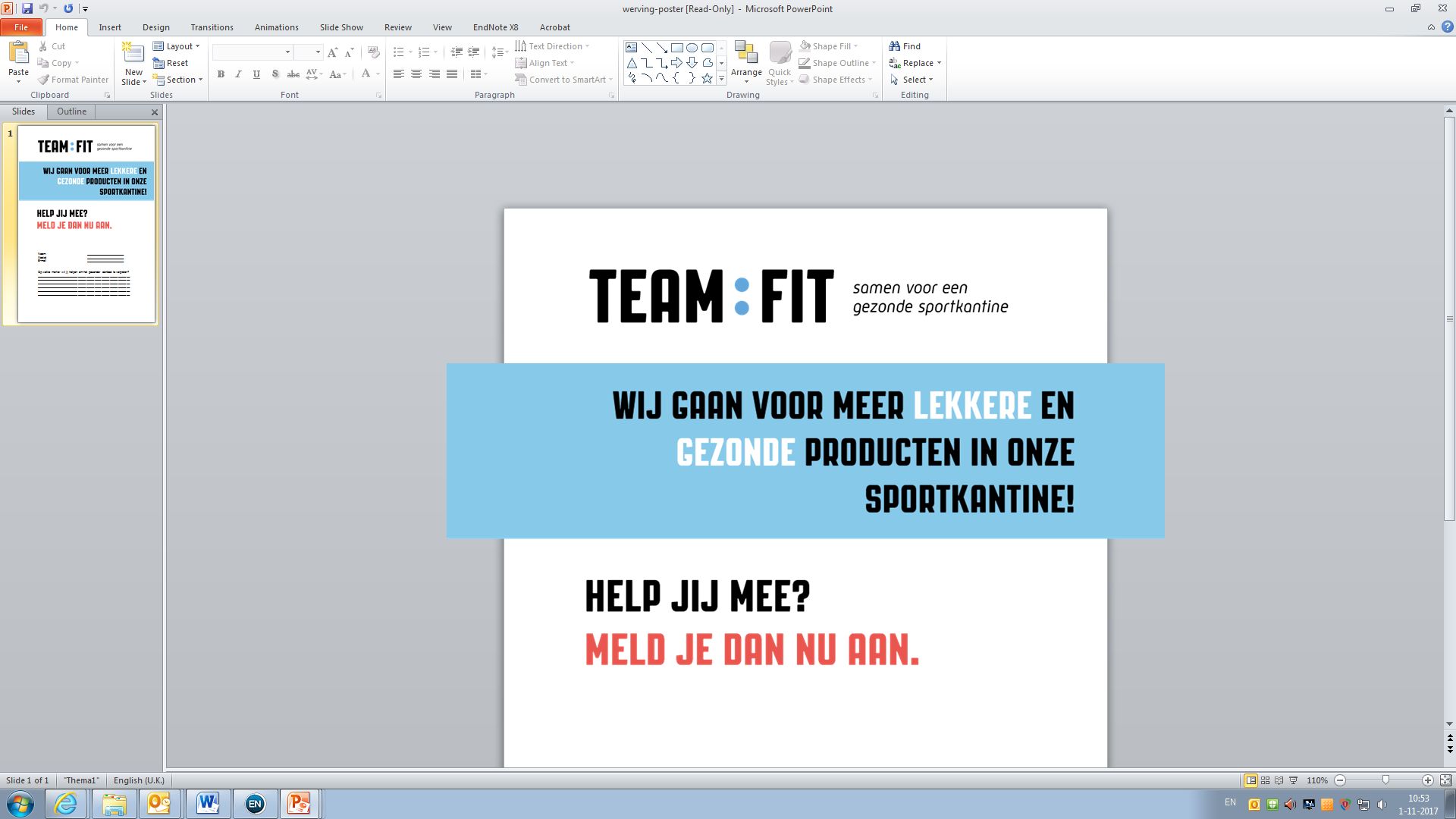 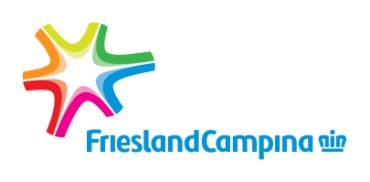 [Speaker Notes: We need to collaborate. Multi stakeholder public private collaboration
A lot of partners are involved: Caterers, suppliers, commercial and non-commercial organisations. 
Not always easy, but necessary to collaborate. The government can not do it by their own – commercial parties have a big influence and more financial opportunities, more money for advertisement and nutrition labeling development. 
. You have to involve all parties in the field. To reach big improvements

Example: “Agreement-parties” Dutch caterers, drink-companies like coca-cola, Spa, watercompany are collaborating with support of Youht on a Healthy Weight to increase a healthy food environment on schools and sport canteens. All have the intention and will follow the guidelines for Healthier canteens. The are monitored by the Dutch Nutrition centre if their canteens are in line with the guidelines. So not only intention, they has to perform as well. Not conform appointments? Improve it, or leave the agreement-parties.]
Implementation of Guidelines for Healthier Canteens in schools
Aim
How can schools be supported in implementing the Guidelines for Healtier Canteens

How 
Interviews, expertmeeting
6-month, quasi experimental study in 20 schools for process and effect evaluation

Results
Insight in barriers and facilitators
Development of implementation activities
Process and effect evaluation
[Speaker Notes: Hoe: Interviews met stakeholders, expert meeting, onderzoek op 20 scholen.

Wat levert het op: Implementatie strategieën en optimalisatie proces van implementatie.

Liefst zelf doelgroep betrekken
Anecdote: gezonde prullenbak]
Implementation of Guidelines Healthier Canteens in schools
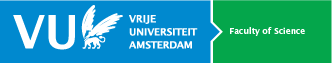 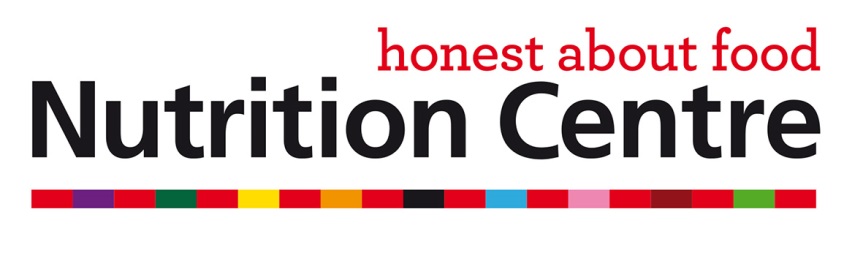 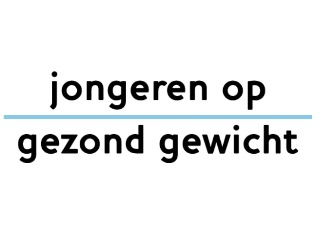 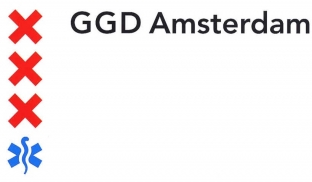 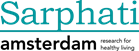 [Speaker Notes: Ask the field what they need!]
Implementation and effect study
What is the effect of the Guidelines for Healthier Canteen on:

changes in the school canteen (amount, quality, placing)?
Canteen Scan
(determinants of) purchase behavior of students (13-14 year)?
Questionnaire to (determinants of) purchase behavior


How do stakeholders evaluate the implementation of the Guidelines for Healthier Canteen in secondary school? 
Questionnaire with process evaluation concepts
[Speaker Notes: Leerlingen: Ervaringen: aanbod, uitstraling, gebruik, tevredenheid
Stakeholders: Proces mate van implementatie, Haalbaarheid, toepasbaarheid, helderheid Richtlijnen

Doel:
Ontwikkeling implementatiestrategie Richtlijnen Gezondere Kantines.
Evaluatie proces van implementatie en inzicht aankoopgedrag.]
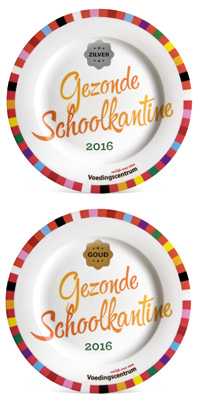 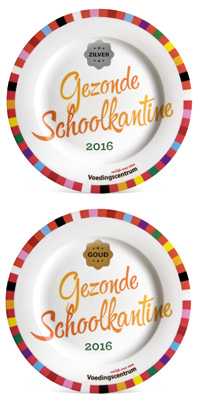 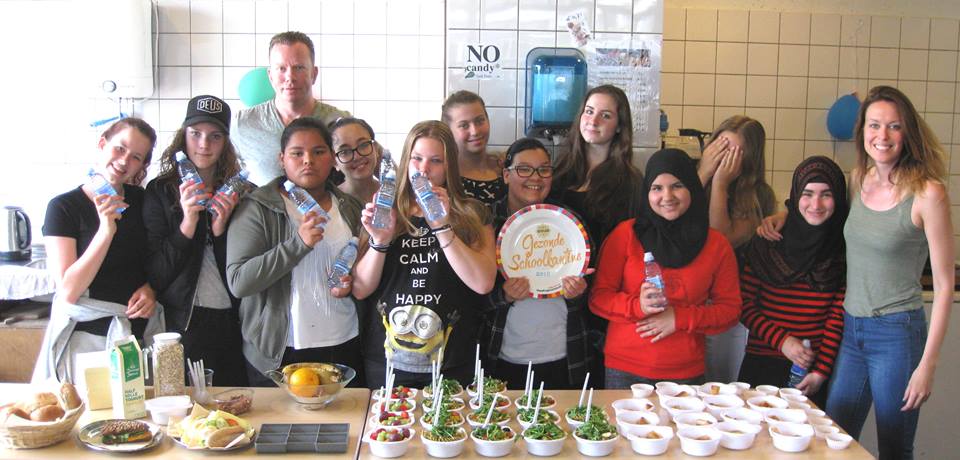 [Speaker Notes: Met als uiteindelijke doel: gezondere schoolkantines. 
Mogelijk ook translatie naar sportkantines?]
Conclusions
Veel leerlingen in het voortgezet onderwijs hebben een ongezonde leefstijl. 
Dat komt deels door overwegend ongezond voedselaanbod in en rond de school én de intensieve marketing van ongezond voedsel gericht op tieners.
Voedseleducatie (bv. In de biologieles en mede door mede-leerlingen/vakkenvullers), een gezonde kantine en afspraken met aanbieders rond de school kunnen helpen kinderen gezonder te laten eten en drinken.
Betrokkenheid ouders is ook belangrijk.
questions?
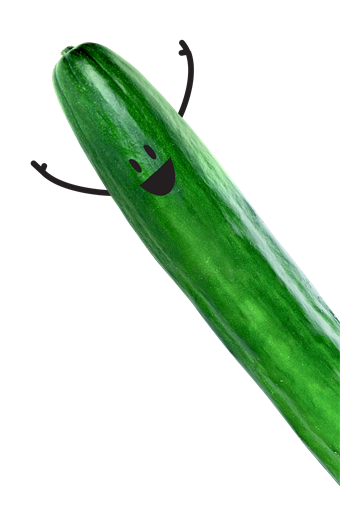 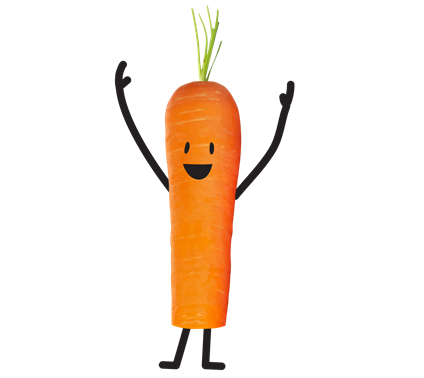 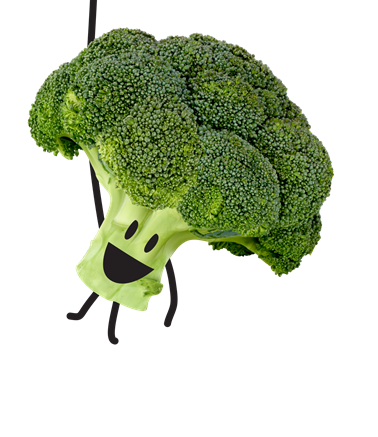 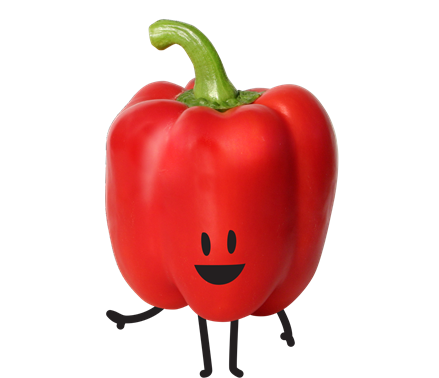 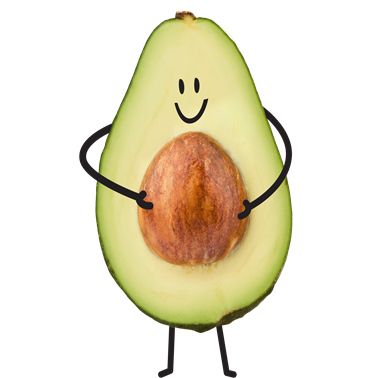 j.c.seidell@vu.nl
[Speaker Notes: Questions?]